Analysis software quality through user reviews
Qian Zhenzheng
Outline
Motivation
Related work
Methodology
Step
Conclusion
Motivation
Give the users of free software an useful advance 

But most users don’t know much about professional vocabulary.
Target
The user can quickly understand without any professional background(analysis user reviews)
Find futures/aspects most user care about(using clustering Algorithm)
The method should be extensible,that means our method could handle any number of reviews.(analysis one kind of software instand of one software)
Related word
Professional software models 
   openBRR….
   ISO9…
Too much manual intervention 
hard understand
Big gap between the aspects evaluated and what users really care about
Review analysis/sentiment analysis
Only analysis the sentiment of a sentence
Methodology
Instert picture
Review Preprocessing
Classify informative reviews and non informative reviews
To lower case
Part of speech reduction
Remove punctuation and space
Remove stop words 
Chunk
Topic Model
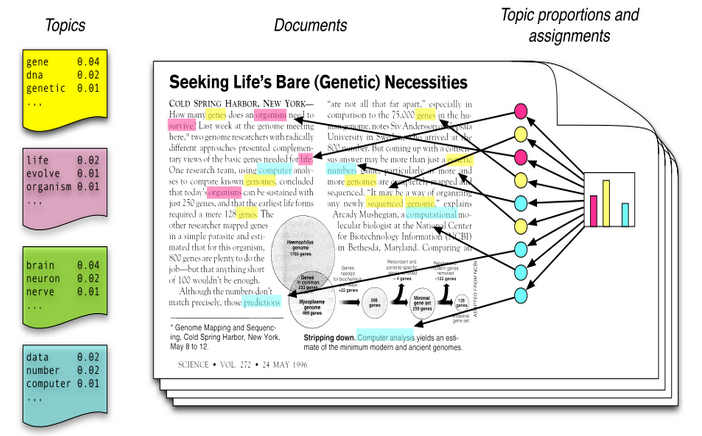 Topic Model
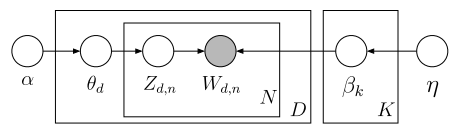 Find the number of topics
Empirical value is not suitable because all the reviews is from the same kind of software
logP(w|T)
SentiSthength
A short txt sentiment analysis tool
url:sentistrength.com
Example:I love dogs very much,but cats I really heat.
    keyword: cats  1,-3
    keyword: dogs  4,-1
Sentiment Score Of Every Topic
For(every NN or NNS in a review){
	w = reduction(NN|NNS);
	weigth = maxP(r|z)*P(w|z);
	nounStntimentScore = +-	max|SentiStrength(NN(S),review)|*weight;
   }
Thanks